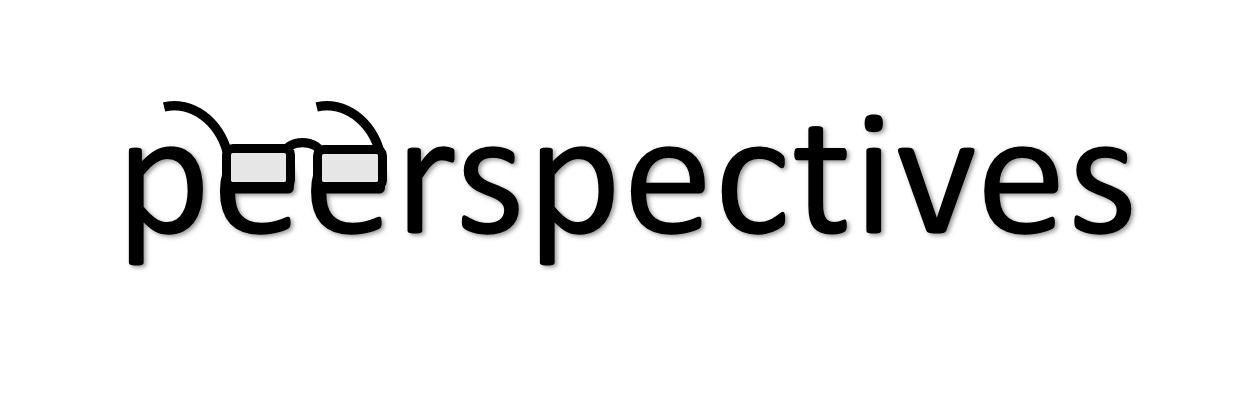 Introduction

Jess Rohmann, Toivo Glatz	
jessica.rohmann@charite.de
toivo.glatz@charite.de
Purpose
Modern training and insights into the structure, purpose, and conduct of the peer review and the scholarly editing processes
Training includes a series of interactive lectures and mentor-guided small group workshops providing hands-on experience in reviewing of submitted research papers
‹#›
Potential conflicts of interest
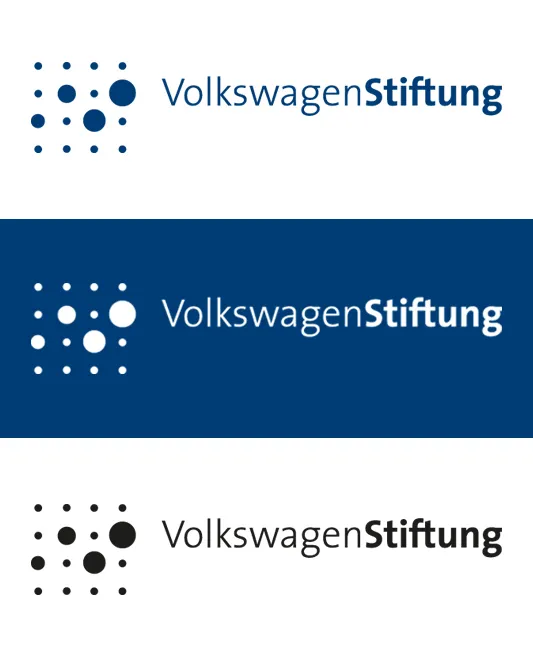 Peerspectives is currently funded by a research grant from the Volkswagen Foundation.
In the past: starter funding from a SPOKES Wellcome Trust Funded Translational Partnership Fellowship via BIH QUEST Center
Editorial staff from BMJ were consulted in the conceptualization and some editors were involved in the scientific evaluation study.
We are passionate about improving peer review and training for doctoral students. We serve as peer reviewers for various scientific journals.
‹#›
Institute of Public Health @ Charité 
Instructors: Toivo Glatz, Jess Rohmann, Tobias Kurth
Coordination: Claire Dickson-Burke, Meg Forrest, Nadja Wülk

Current Editor-Mentors
Insa Feinkohl (Univ. Witten/Herdecke, Germany)
Kristina Fišter (Univ. Zagreb, Croatia)
Peter Tennant (Univ. of Leeds, U.K)
Trudy Voortman (Univ. of Stanford, U.S.A)
Annika Hoyer (Bielefeld University, Germany) 
Mariska Leeflang (Univ. Amsterdam, Netherlands)
Lars Hemkens (Univ. Basel, Switzerland) 
Matthieu Domenech de Celles (Max Planck Institute for Infection Biology, Germany)

The BMJ, London, UK
Tim Feeney, Editor
Elizabeth Loder, Head Research Editor
Sara Schroter, Senior Researcher
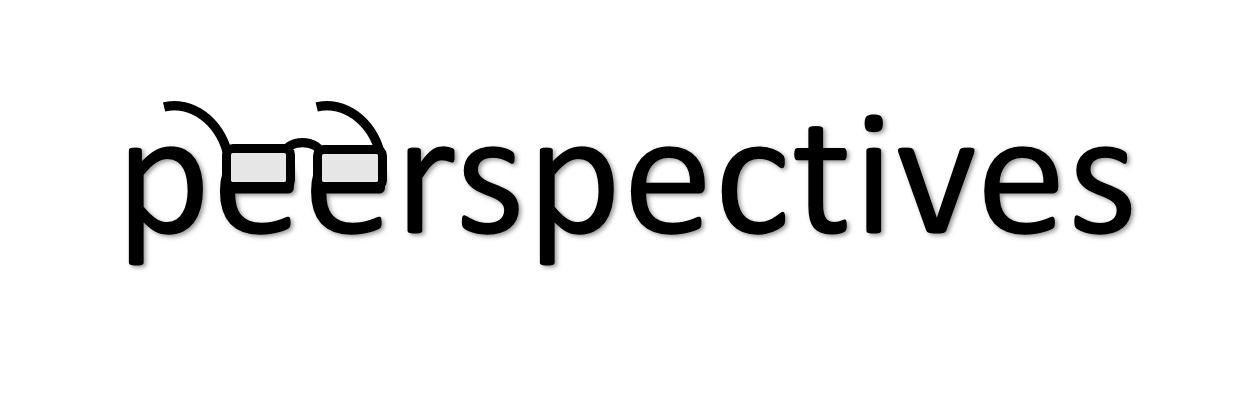 Partners
‹#›
Course Structure and Overview
I. Pre-Course Assignment
II. Lectures
III. Workshops
IV. Post-Course Assignment
Four mandatory, hands-on  workshops led by one editor-mentor; collaborative peer review report  preparation
Four mandatory, interactive lectures held over Zoom with take-home assignments
Independently completed peer-review  assignment mirroring real-world conditions
Independently completed peer-review assignment mirroring real-world conditions
‹#›
Peerspectives: Overarching training course objectives
Explain the role of scientific journals, editors, and peer reviewers as parts of the scientific process in biomedical fields
Promote clear communication and efficiency in the review process
Stimulate critical thinking and constructive, scientific critique
Encourage transparency and adherence to ethical and methodological guidelines
Introduce and explore open-access, open science, and open review concepts
Develop an understanding of what reviewers and editors are looking for in scientific writing and improve the quality of participants’ future submissions
‹#›
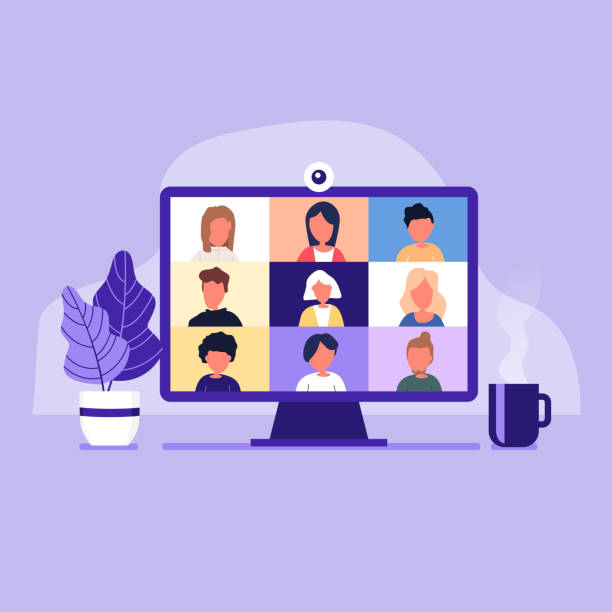 Lectures: Format
4x à 3 hours (with breaks)
On Zoom, includes interactive polls, discussions & take-home assignments
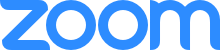 ‹#›
Workshops: Format
Small groups will be assigned
1 editor-mentor + 5 trainees
4 suitable “live” BMJ/BMJ Medicine manuscripts assigned to the group
The PDF of each manuscript (+ supplement) will be uploaded
to a specifically prepared, secured channel in PaperHive
One trainee will take the lead for each manuscript; all trainees will draft preliminary peer review report together
Small group will meet on Zoom to discuss article & finalize review report prior to submission to the journal (open review, all group members named)
Mentor will circulate final journal decision
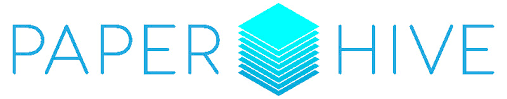 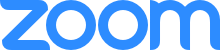 ‹#›
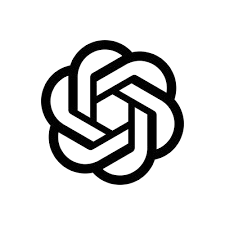 A note on AI Tools
All participants must abide by the official BMJ Policy on Using AI Tools: “If reviewers use AI technology to improve word processing and language, they should declare this when submitting their reports. However, reviewers should preserve the confidentiality of the peer review process by not putting unpublished manuscripts that they are reviewing for BMJ Journals (or information about them) into publicly available AI tools where the security of the confidential information cannot be guaranteed.”
‹#›
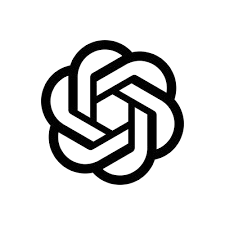 A note on AI Tools
All participants must abide by the official BMJ Policy on Using AI Tools: “If reviewers use AI technology to improve word processing and language, they should declare this when submitting their reports. However, reviewers should preserve the confidentiality of the peer review process by not putting unpublished manuscripts that they are reviewing for BMJ Journals (or information about them) into publicly available AI tools where the security of the confidential information cannot be guaranteed.”
The pre-/post-assessments, homework assignments, and group review reports must be entirely original work and should not be AI generated. 
If AI tools are used to improve language for any course-related work, this must be declared.
No parts of unpublished manuscripts should be entered into AI tools at any point.
All student work may be screened for AI-generated content. In the case that a student is found to have used AI inappropriately in course-related work, they may be dismissed from the course and will not receive ECTS credit.
‹#›
Q&A
Any logistical questions?
→ See the course syllabus
‹#›